EOSC: a secure and trusted place to reside
EOSC Symposium, November 2022
David Groep – WP7.5 Security Operations and Policy leadNikhef Physics Data Processing programme
UM Department of Advanced Computing Sciences, Faculty of Science and Engineering
Security is a means – a way to support the EOSC mission
“ensure confidentiality, integrity and availability”

“protecting our data and services from threats and vulnerabilities”

and in our interconnected EOSC, also security is a collective responsibility

and also an opportunity to collaborate and improve our posture together
EOSC: a secure and trusted place to be
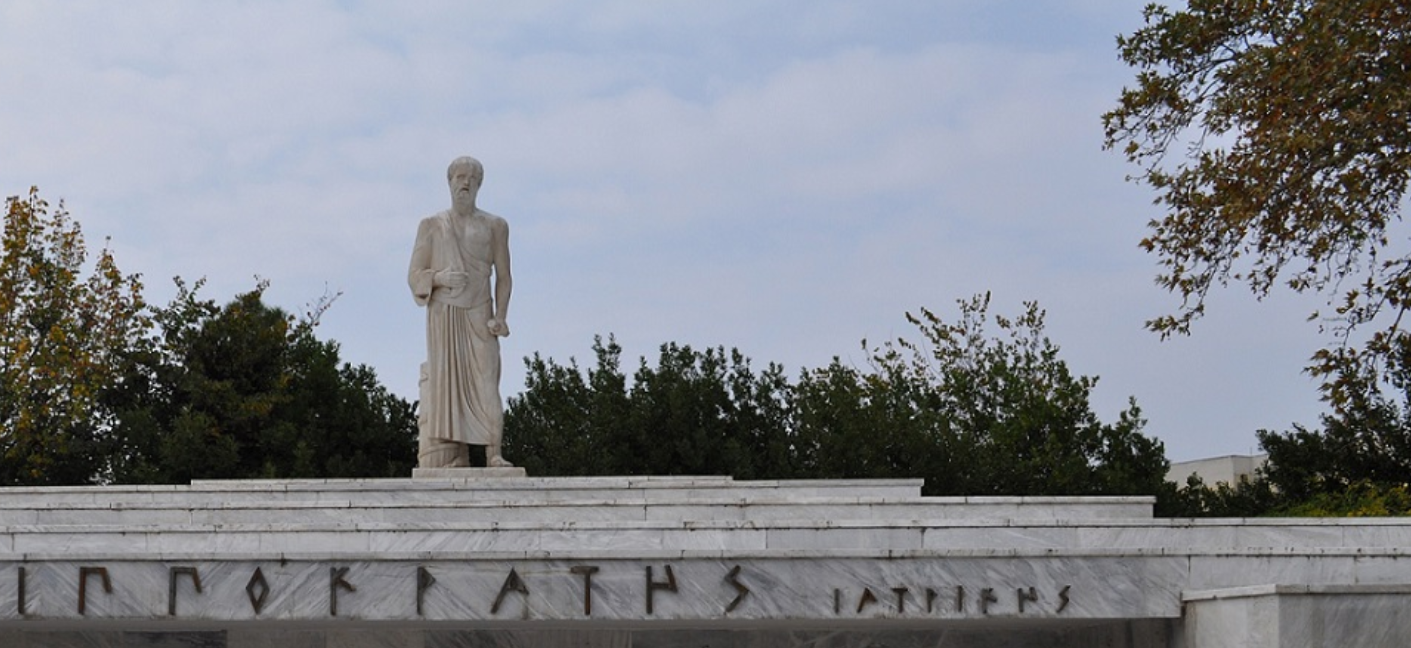 The basic tenets for EOSC ecosystem security
A service provider should
do no harm to interests & assets of users
not expose other service providers in the EOSC ecosystem to enlarged risk as a result of their participation in EOSC
be transparent about its infosec maturity and risk to its customers and suppliers
From promoting and monitoring capabilities to managing core risk
Photo Hippokrates tomb: Melania Stubos, CC-BY-SA-3.0http://himetop.wikidot.com/hippocrates-funeral-monument
this means some minimum requirements in the EOSC Core … and Exchange
EOSC: a secure and trusted place to be
Keeping the EOSC secure
baselining is a true & tried approach to improve collective security posture


minimum requirements to ensure a collective response and to prevent miscreants to hide in unmanaged corners of the system

leverage collective knowledge and capabilities that each provider already has‘baseline’ is just that – only the provider really knows the inner sensitivitiesof each service or data set

supported by expert fall-back in case incidents happen (and they do happen!)
EOSC: a secure and trusted place to be
How the security coodination team supports a trusted EOSC
WISE SCI: wise-community.org/sciAARC&c: aarc-community.org, refeds.org, igtf.net PDK: aarc-community.org/policies/policy-development-kit
EOSC: a secure and trusted place to be
How the Information Security Process helps
EOSC ISM differentiates between Core and Exchange
Core: mandatory adherence (and pro-active support from the security team)since the security of the Core services underpins the whole EOSC ecosystem
Exchange: based on Interoperability Framework (& ‘RFC2119 RECOMMENDED’)

Participants are autonomous
but subscribe to shared commitment of maintaining trustworthy & secure EOSC

We need everyone’s help in incident response and ‘drills’ (that also a lot of fun!)
for the Core services, expert forensics support is provided for if desired
in the Exchange, coordination and liaison are the primary tasks of the CSIRTbut the EOSC CSIRT will of course help where it can!
EOSC: a secure and trusted place to be
Policy – a baselining approach for AUP and Operations
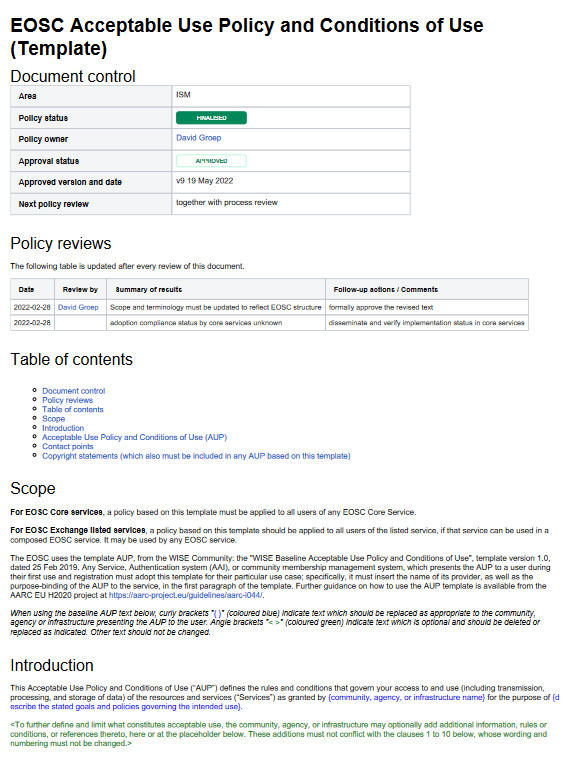 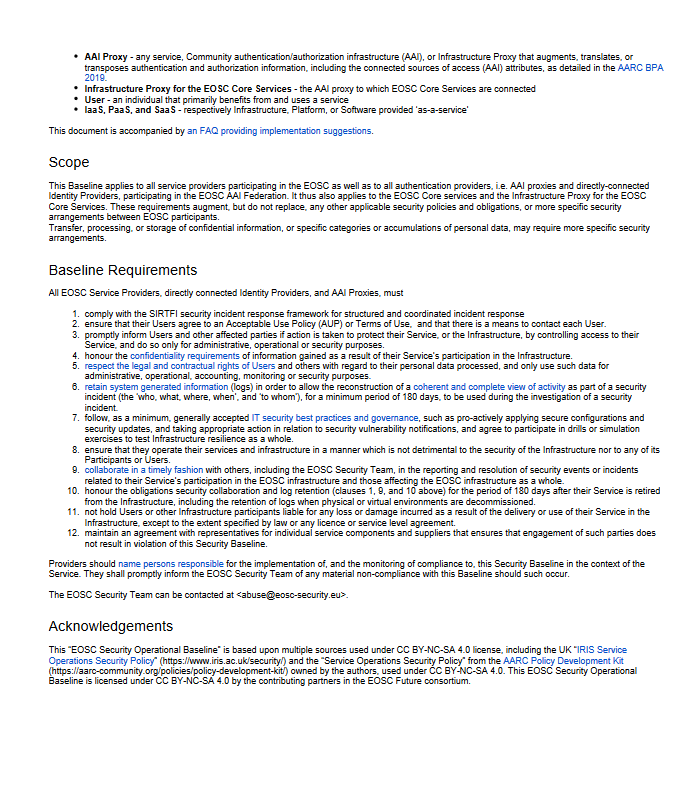 Users don’t like to click! So show a common baseline AUP for most services - only once
Common AUP (based on WISE AUP) – required for core services to ensure consistency, strongly recommended for all services and for community AAI proxies
EOSC Security Operational Baseline
a mere 12 points that make you a trustworthy provider organisation towards your peers and the EOSC
EOSC: a secure and trusted place to be
EOSCSMS – EOSC Security Operational Baseline & FAQ
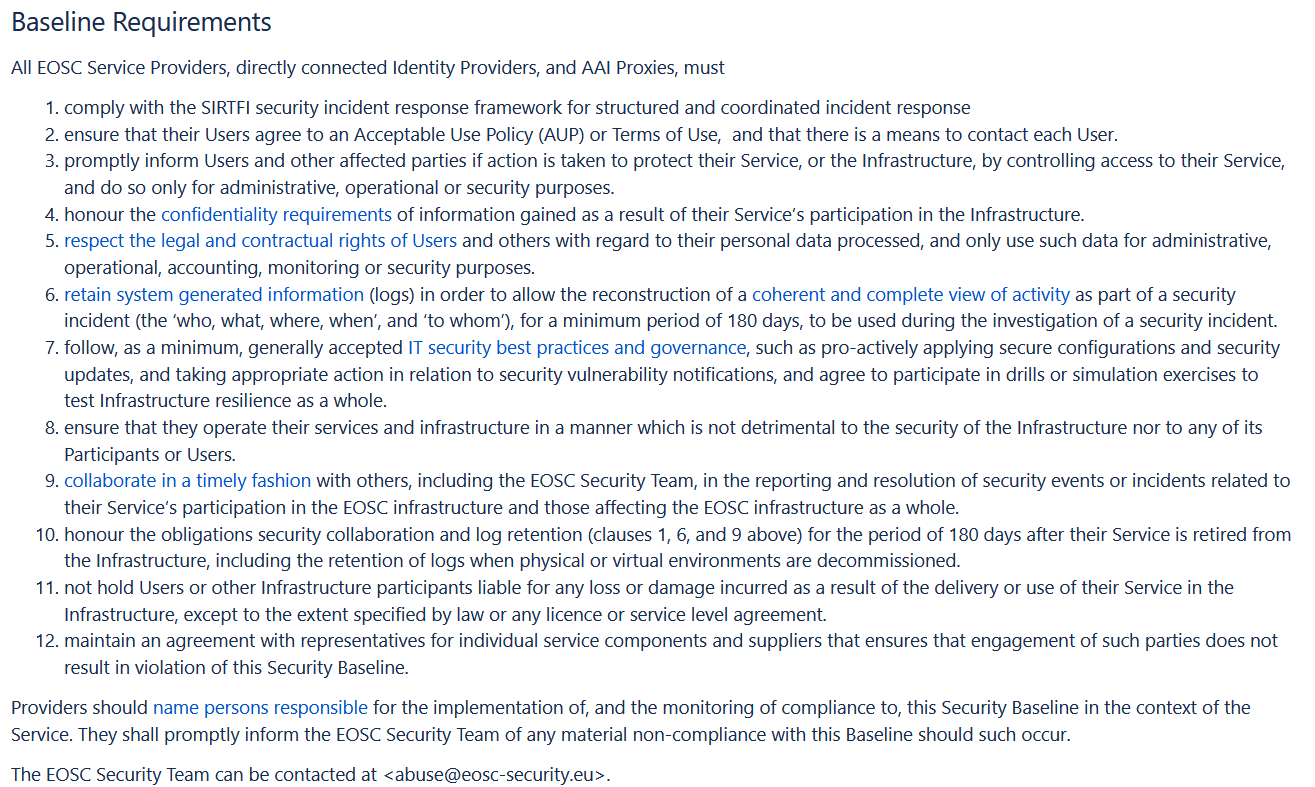 https://wiki.eoscfuture.eu/display/PUBLIC/EOSC+Security+Operational+Baseline
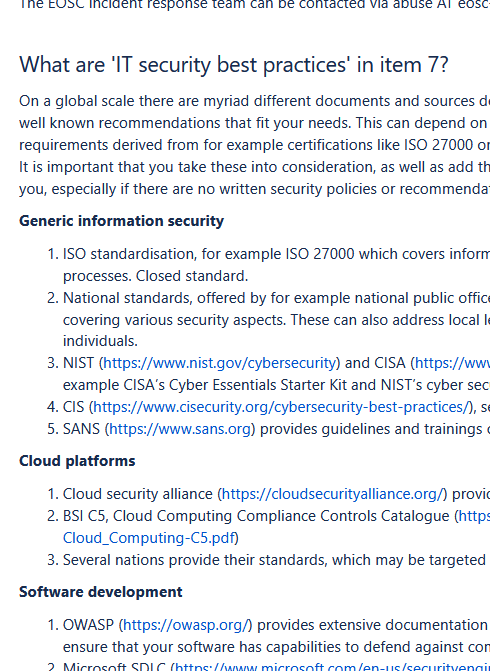 EOSC: a secure and trusted place to be
Who you gonna call?
If there's something weird, and it don't look good?
abuse@eosc-security.eu 
or select the EOSC Security group in the helpdesk







And of course there are real people there – your friendly CSIRT central team is: Pau Cutrina, Daniel Kouřil, and David Crooks
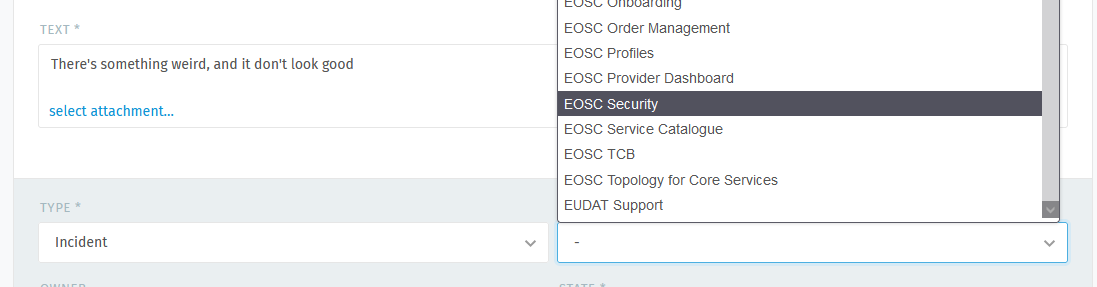 EOSC: a secure and trusted place to be
Thanks to the EOSC Future WP7.5 collaborators: Alf Moens, Daniel Kouřil, Baptiste Grenier, David Crooks, David Groep, David Kelsey, Ian Neilson, Linda Cornwall, Jouke Roorda, Matt Viljoen, Pau Cutrina, Ralph Niederberger, Romain Wartel, Sven Gabriel, and Urpo Kaila.
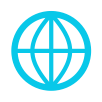 eoscfuture.eu